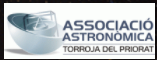 Seguiment de l’activitat solar 
del cicle 25. Juny 2021.
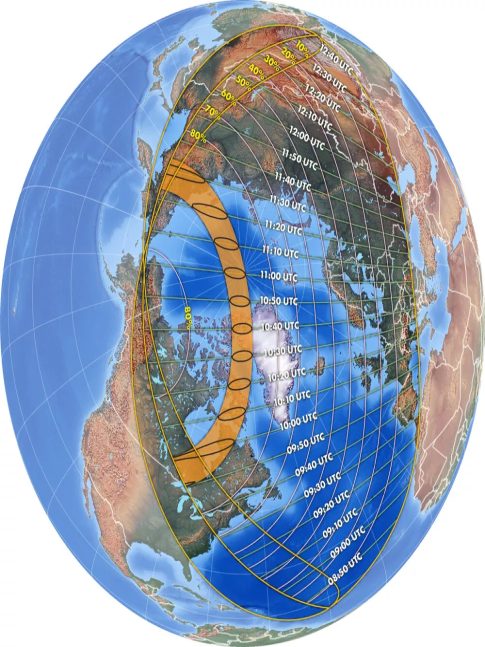 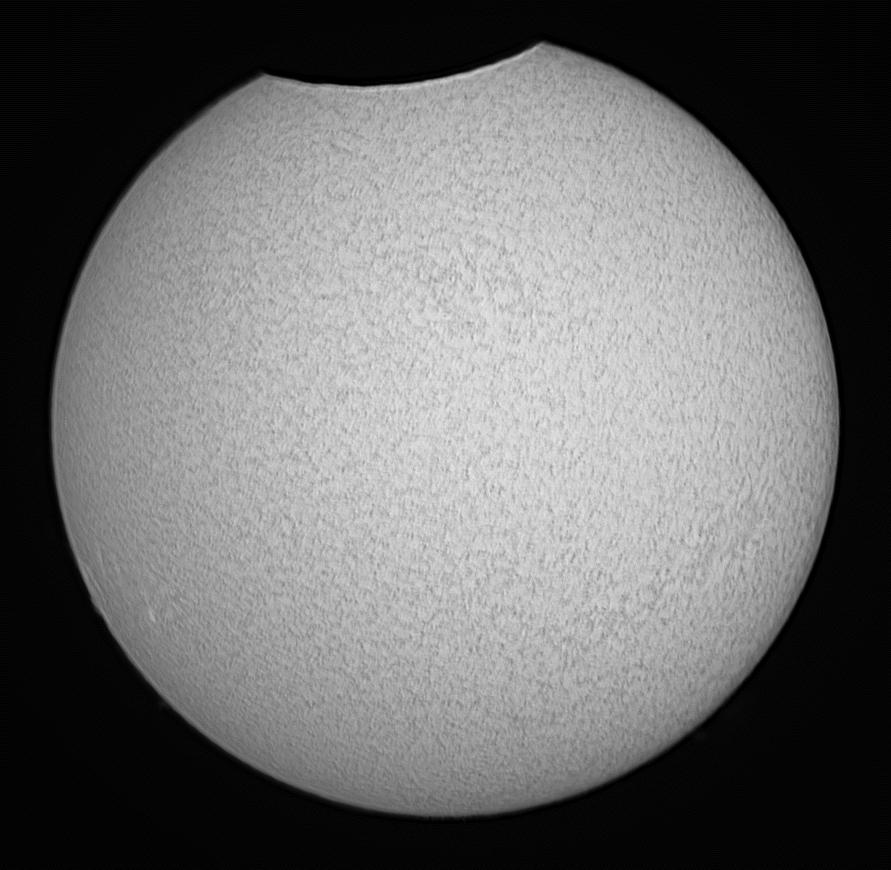 Eclipsi Anular de Sol el dia 10 Juny 2021.
Des de Poboleda s’ha vist com un parcial petit.
Lluis Canals Mestres.
Poboleda (Priorat), 30/06/2021.
10/06/2021     10:11   UT
Durant el mes de Juny, l’activitat solar ha augmentat. Cap a final del mes la taca AR 2835 és
la primera de tipus magnètic  Beta – Gamma – Delta.
L’esdeveniment més important d’aquest mes ha sigut l’eclipsi anular de Sol, que a la nostra
 ubicació s’ha vist com a  parcial.
28/06/2021      10:12   UT
El nombre de Wolf d’aquest mes ha estat:
	
	Nº mínim		:	0	
	Nº màxim	:	56
	Nº Wolf mitjà	:	24
	Dies sense cap taca	:	1   ( 13 Juny).

(Font consultada: www.spaceweather.com).
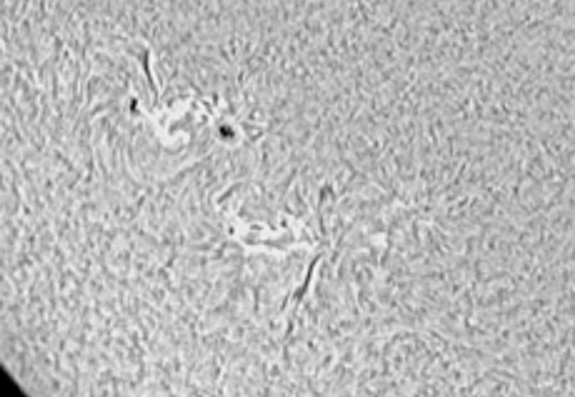 AR 2835
AR 2836
Relació de taques solars :

Denominació	Hemisferi		Observada	Tipus Magnètic

AR 2827		Nord		Si		Beta
AR 2828		Sud		No		Alpha
AR 2829		Sud		Si		Beta
AR 2830		Sud		Si		Beta
AR 2831		Nord		Si		Alpha
AR 2832		Nord		Si		Beta
AR 2833		Nord		Si		Alpha
AR 2834		Nord		No
AR 2835		Sud		Si		Beta – Gamma - Delta
AR 2836		Sud		Si		Beta
AR 2837		Nord		No		Alpha
Observacions amb telescopi solar.
S’ha observat  17 dies dels 30 del mes de Juny.

El dia 10 es va observar l’eclipsi parcial de Sol des de l’escola Garbí de Poboleda.
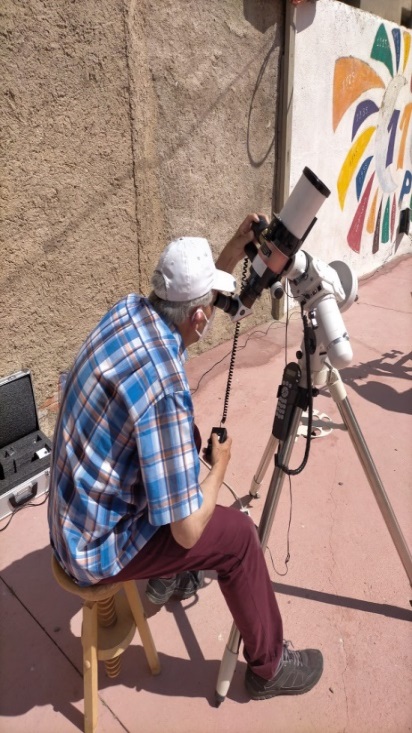 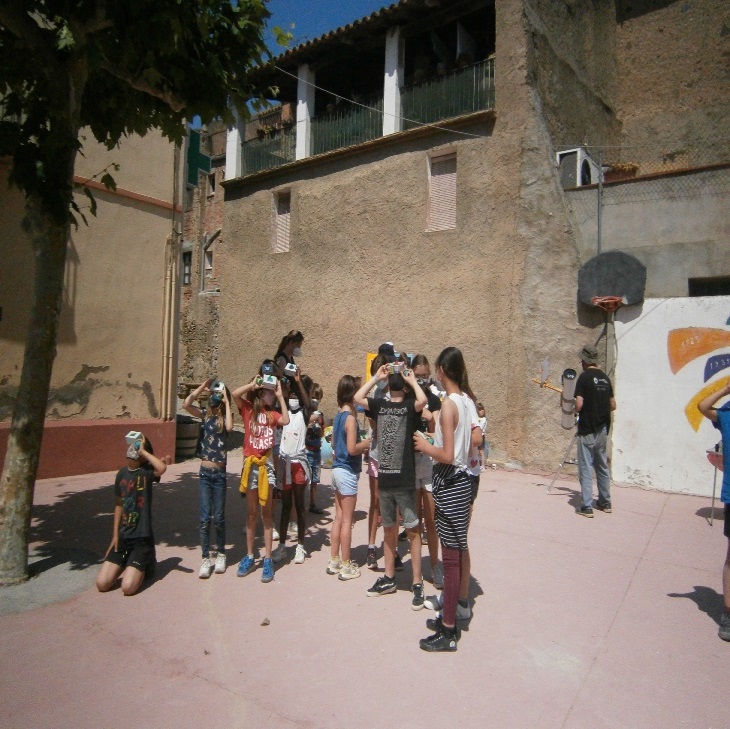 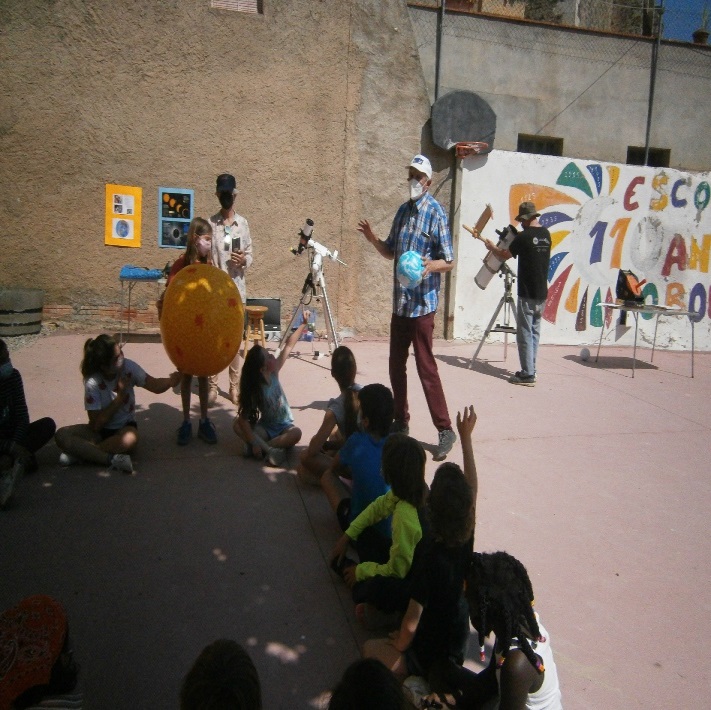 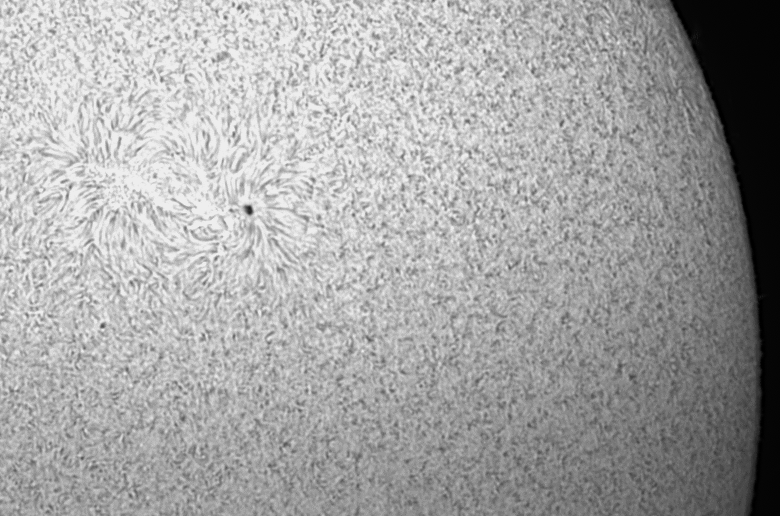 03/06/2021   10:50   UT
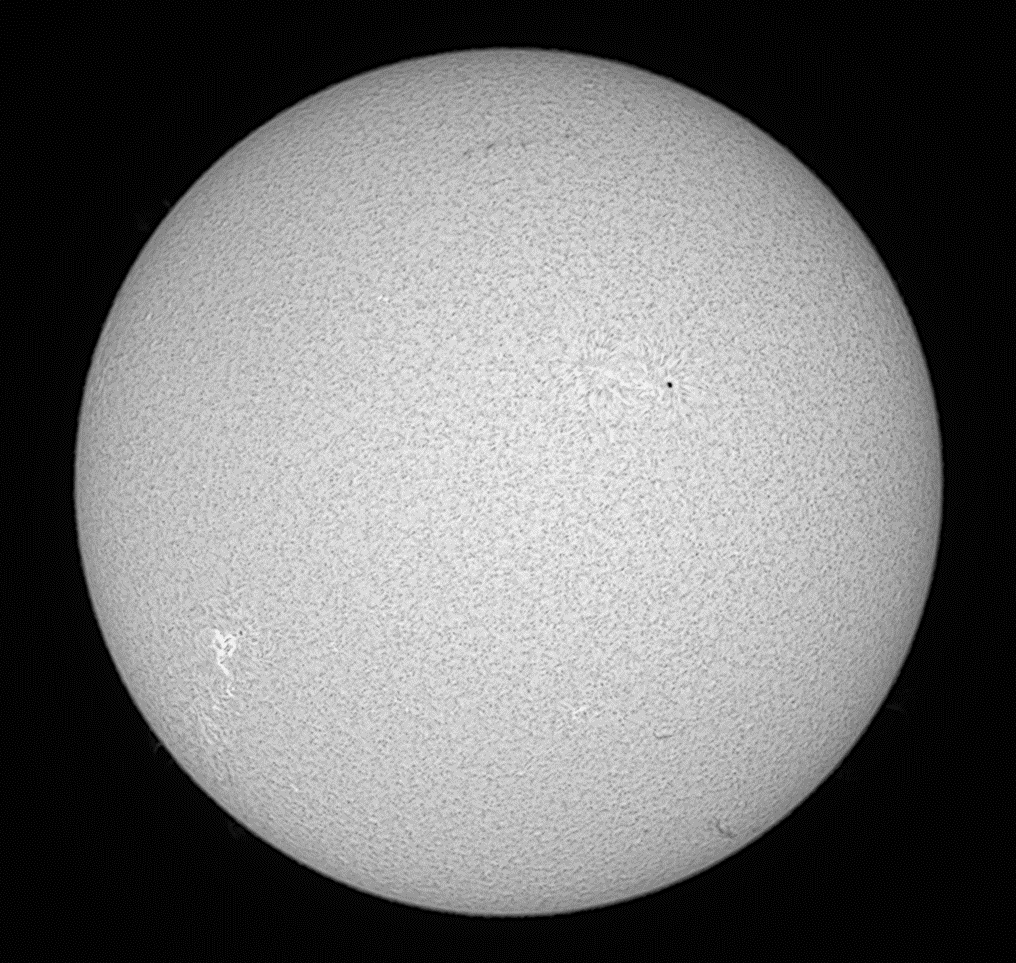 AR 2827
AR 2829
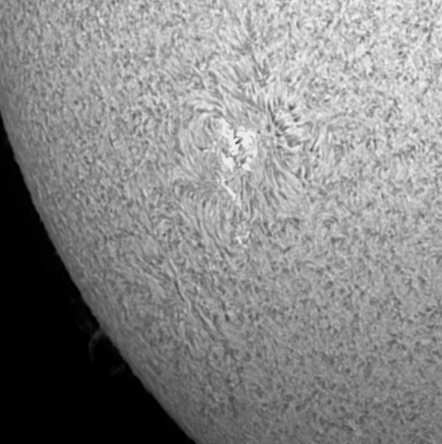 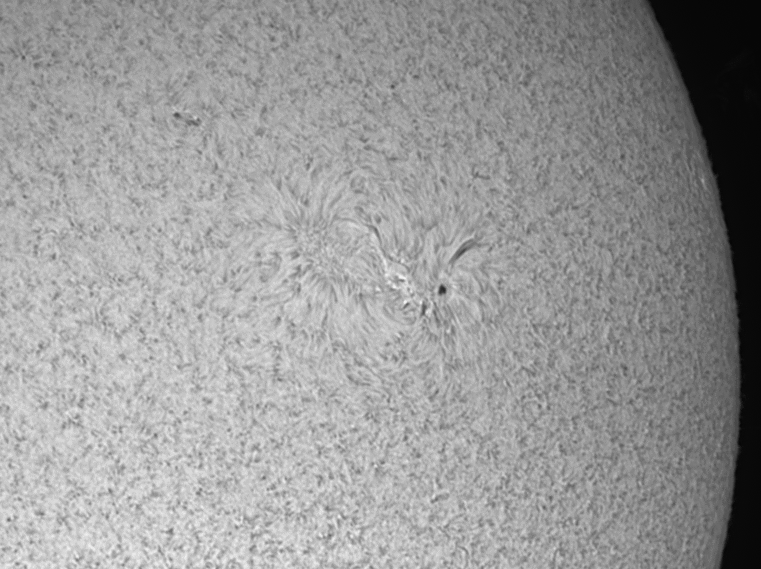 04/06/2021   14:05   UT
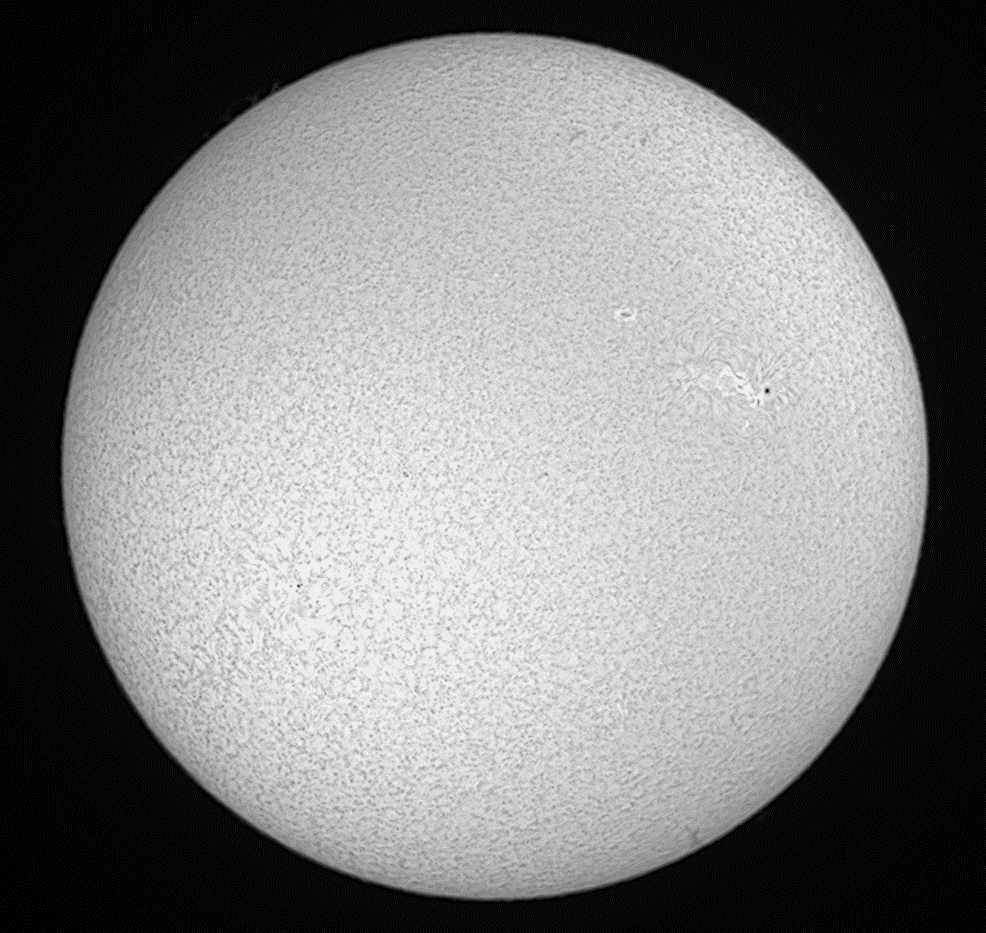 AR 2827
Magnetogram image on June 5, 2021
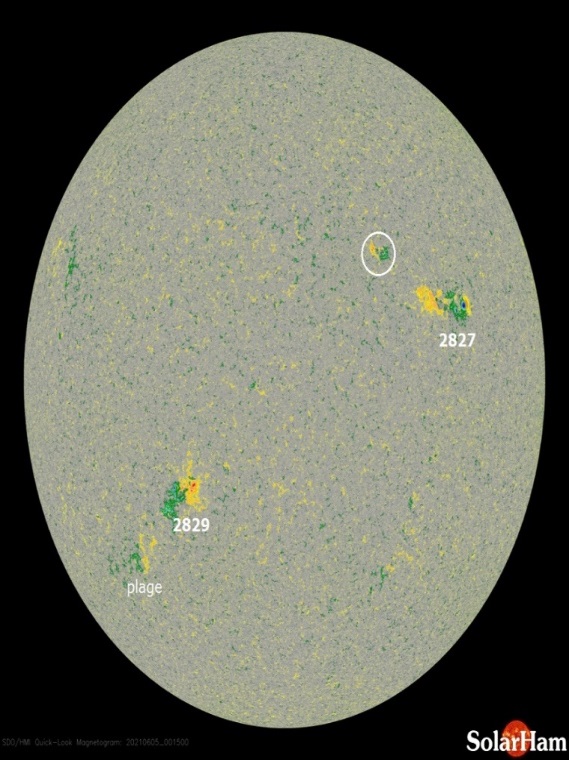 AR 2829
https://www.solarham.net/magnetogram.htm
06/06/2021   15:00  UT
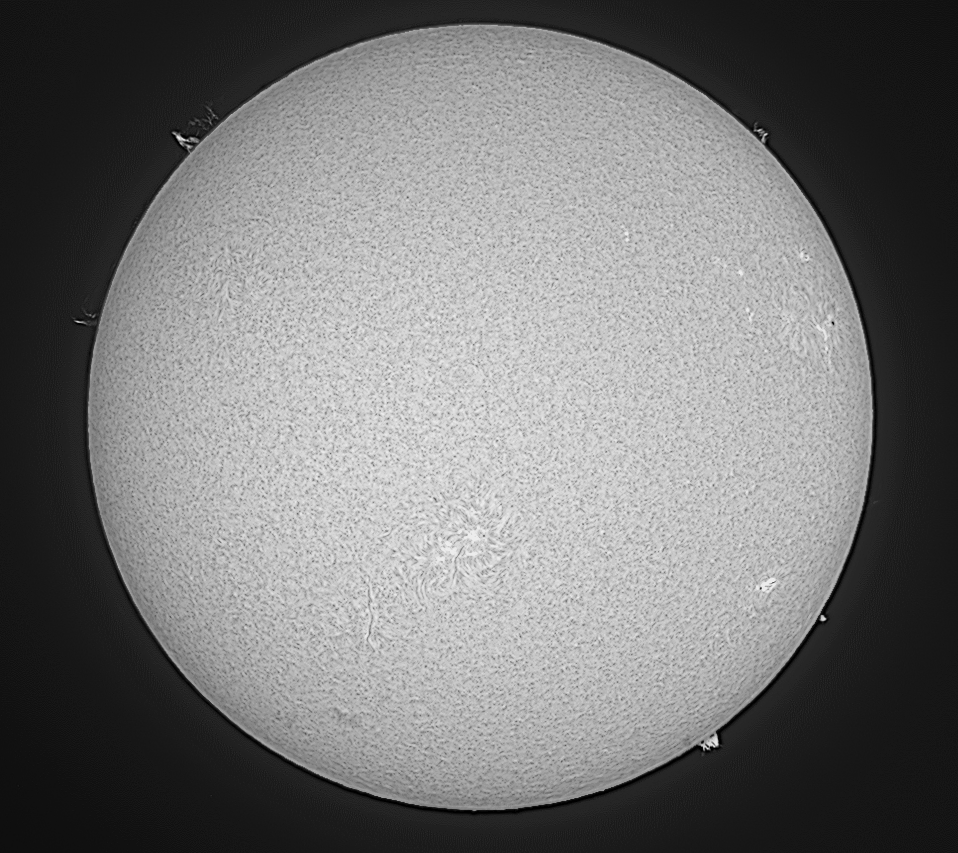 AR 2827
AR 2829
AR 2830
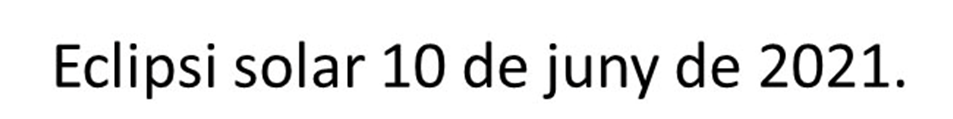 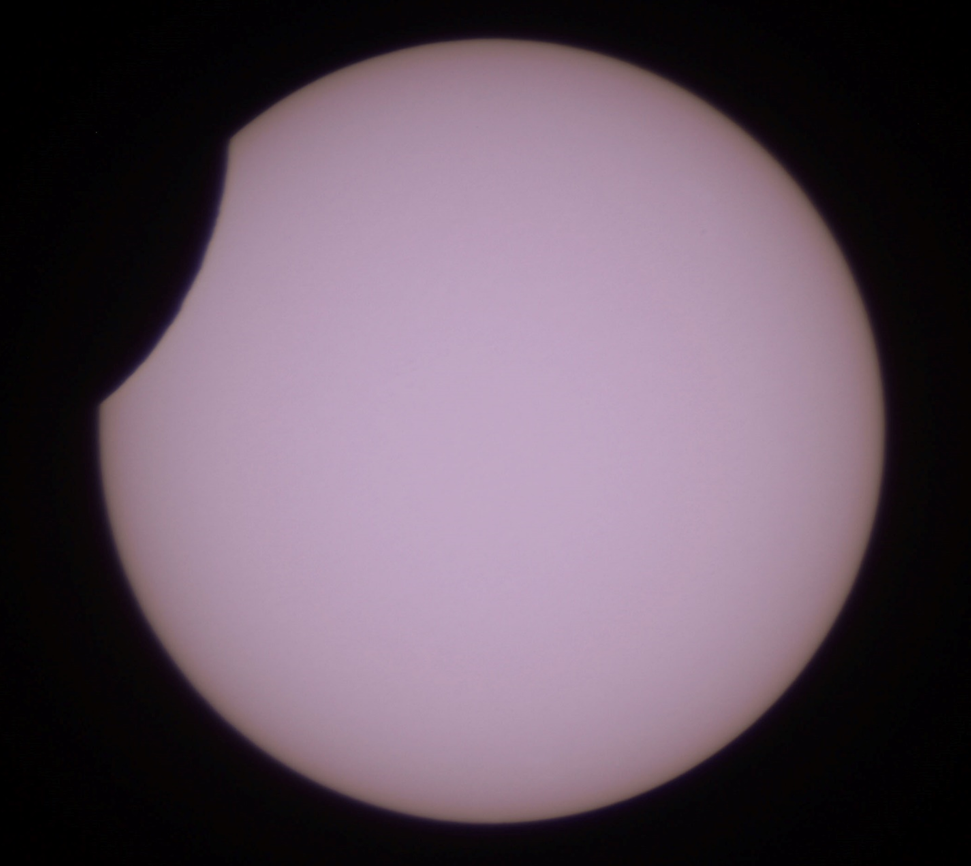 Telescopi refractor SkyWachter 102 f(10). Olimpus E500.Moment del màxim.
Jaume Oliver Puigdomènech.